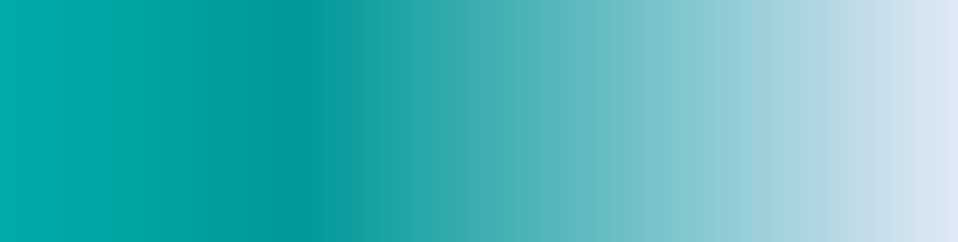 DIAPORAMA
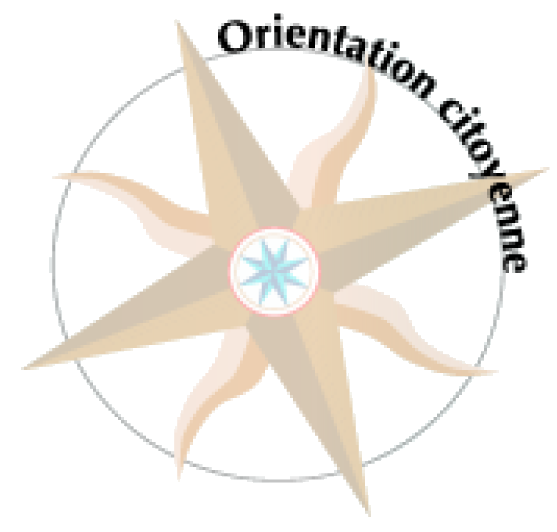 Quelques représentations du monde
Support réalisé par le DisCRI dans le cadre de la séquence formative n°22 des AOC

Octobre 2020
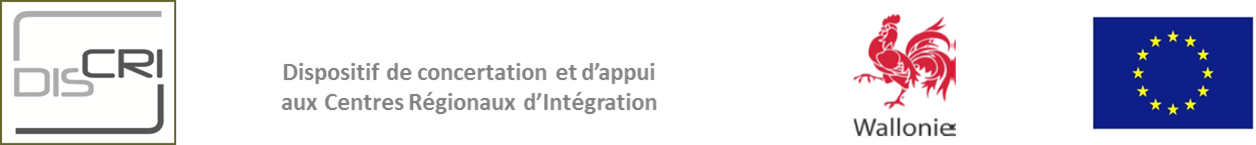 La carte Mercator
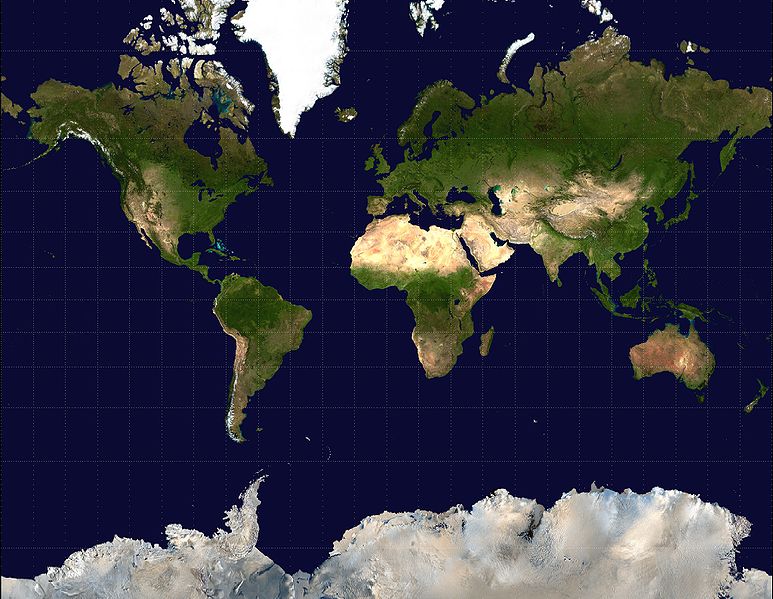 http://fr.wikipedia.org/w/index.php?title=Projection_de_Mercator&oldid=78613986
La carte Peters
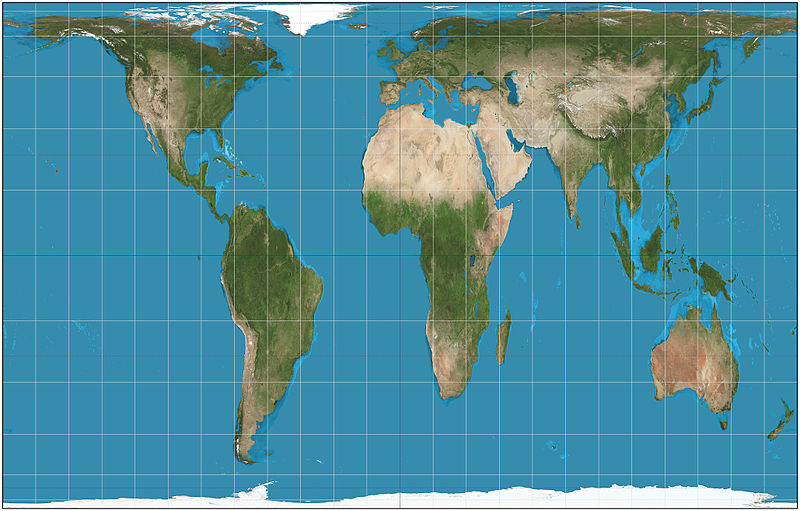 http://fr.wikipedia.org/w/index.php?title=Projection_de_Peters&oldid=75314737
La carte Pierce
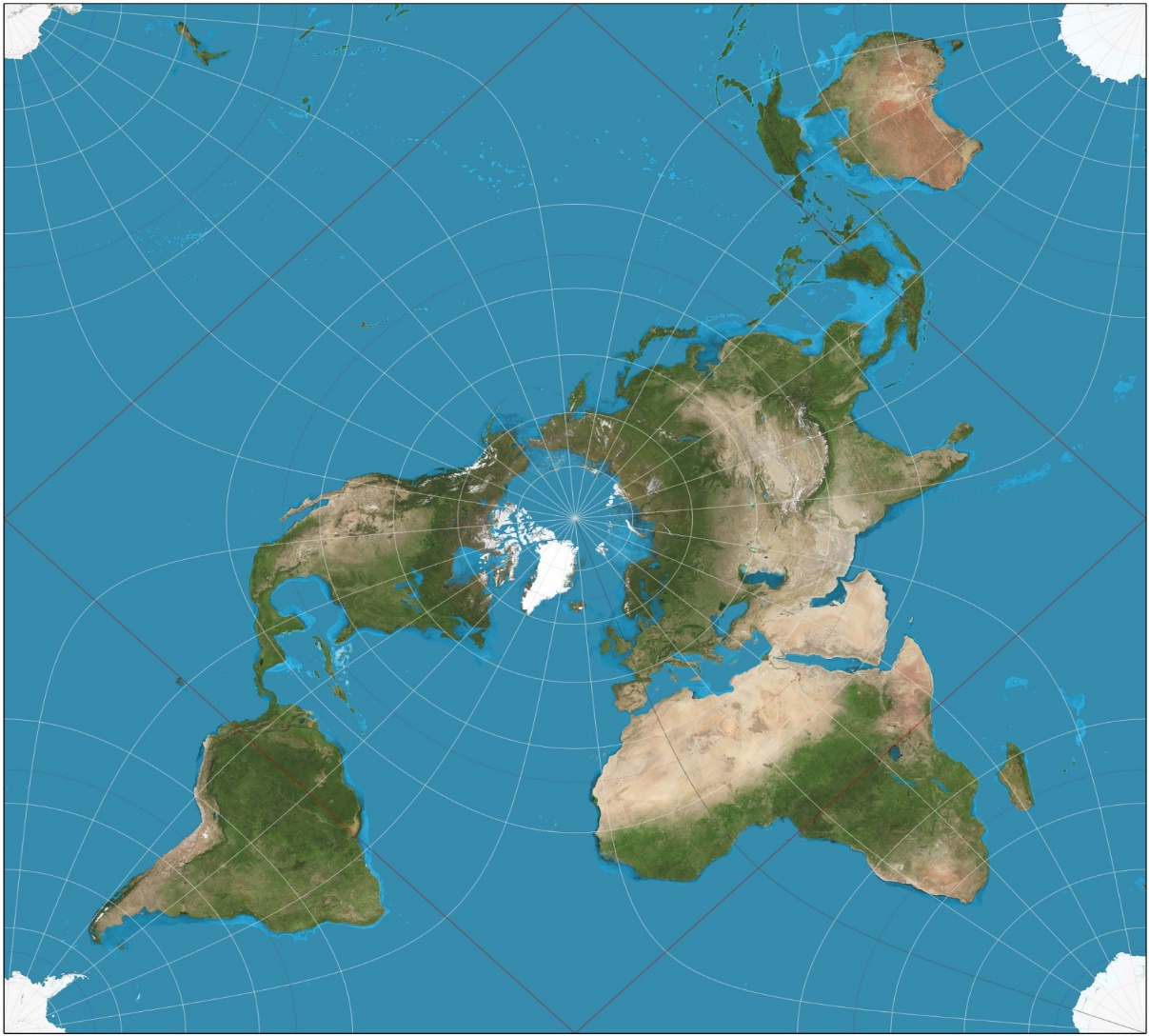 http://fr.wikiversity.org/wiki/Repr%C3%A9sentations_et_cartes_du_monde/Repr%C3%A9sentation
La carte du monde vue de Russie - En 1928 -
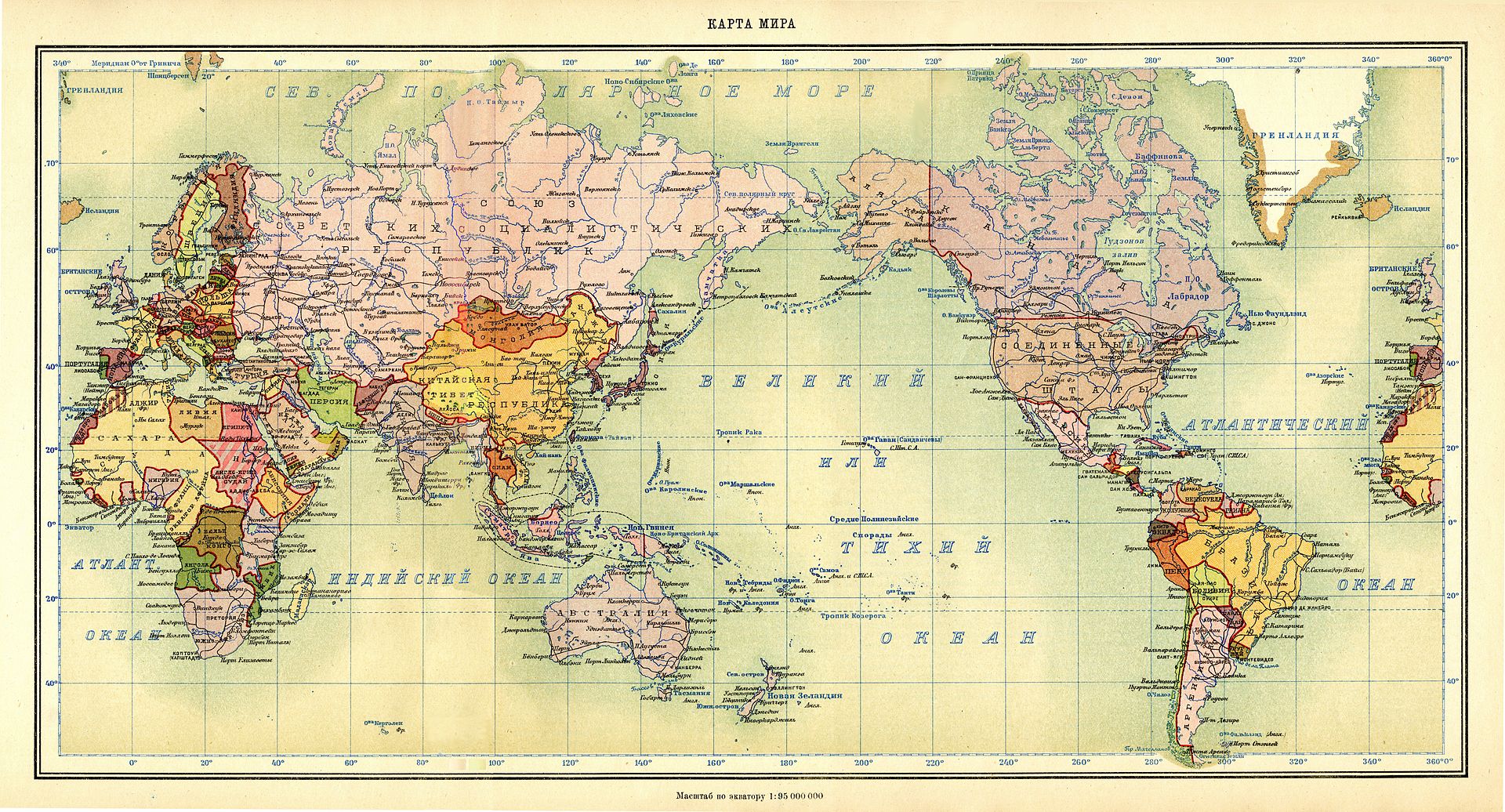 http://fr.wikiversity.org/wiki/Repr%C3%A9sentations_et_cartes_du_monde/Repr%C3%A9sentation
La carte du monde vue d’Australie
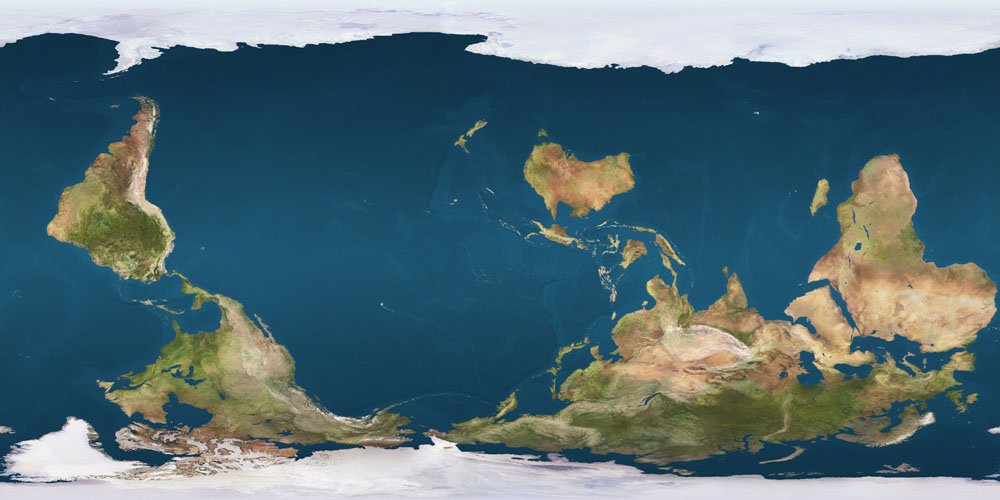 http://fr.wikiversity.org/wiki/Repr%C3%A9sentations_et_cartes_du_monde/Repr%C3%A9sentation
La carte du monde vue des États-Unis
https://www.davidrumsey.com/
La carte du monde vue du Japon
https://www.davidrumsey.com/